Решение задач на увеличение (уменьшение) числа на несколько единиц.
« Вот звонок нам дал сигнал:Поработать час настал.Так что время не теряемИ работать начинаем»
Назови все числа по порядку, начиная с наименьшего
10
1
3
8
4
7
6
5
2
9
Назови все числа по порядку, начиная с наименьшего
18
12
14
17
11
20
15
16
19
13
Игра «Прибавляем к 10»
10
0
9
10+
8
3
5
7
4
Игра « Вычитаем из 10»
1
0
2
10-
10
3
5
9
4
А теперь посчитаем!
+2
+2
-1
-2
6
-2
-1
+2
+2
8
8
10
9
7
5
4
6
Реши задачу
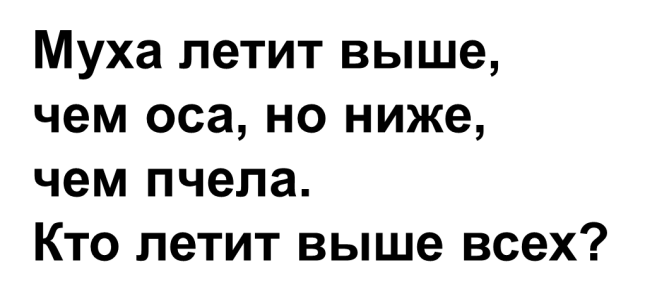 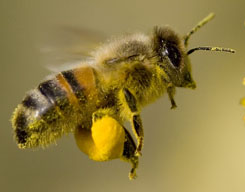 УСЛОВИЕ
ВОПРОС
РЕШЕНИЕ
ОТВЕТ
Задача. Квадратов 5, а кругов на 2 больше. Сколько кругов?
Решение.
5 + 2 = 7 (к.)
Ответ: 7 кругов.
На столе лежало 8 столовых ложек, а чайных    
  на 3 меньше. Сколько чайных ложек лежало      
  на столе?
'
'
'
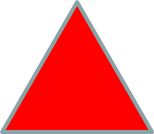 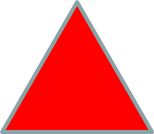 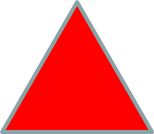 Решение: 8 – 3 =5(л.)
Ответ: 5 чайных ложек.
На … больше « + »На … меньше « - »
Танцуют все!
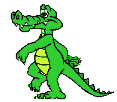 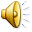 Руки согнуты в локтях, 
качаем головой и двигаем телом
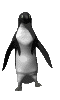 Возьми соседа за руки
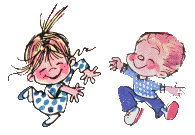 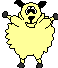 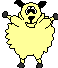 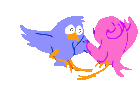 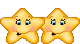 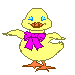 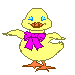 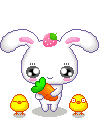 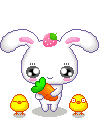 Делай,  как мы!
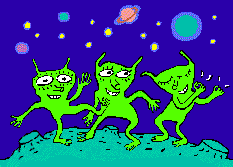 А теперь, как я!
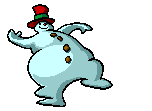 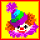 Ребята, берегите здоровье!
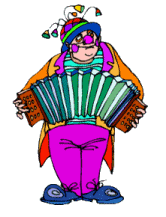 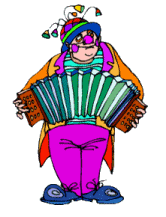 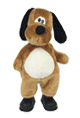 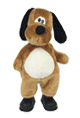 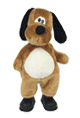 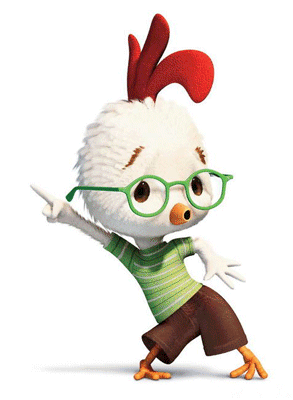 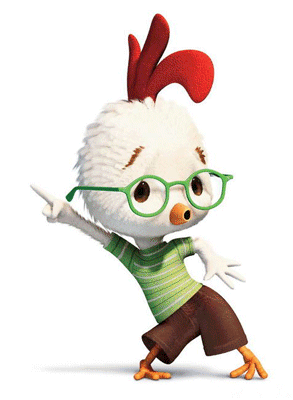 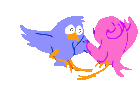 Всё!
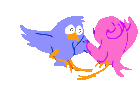 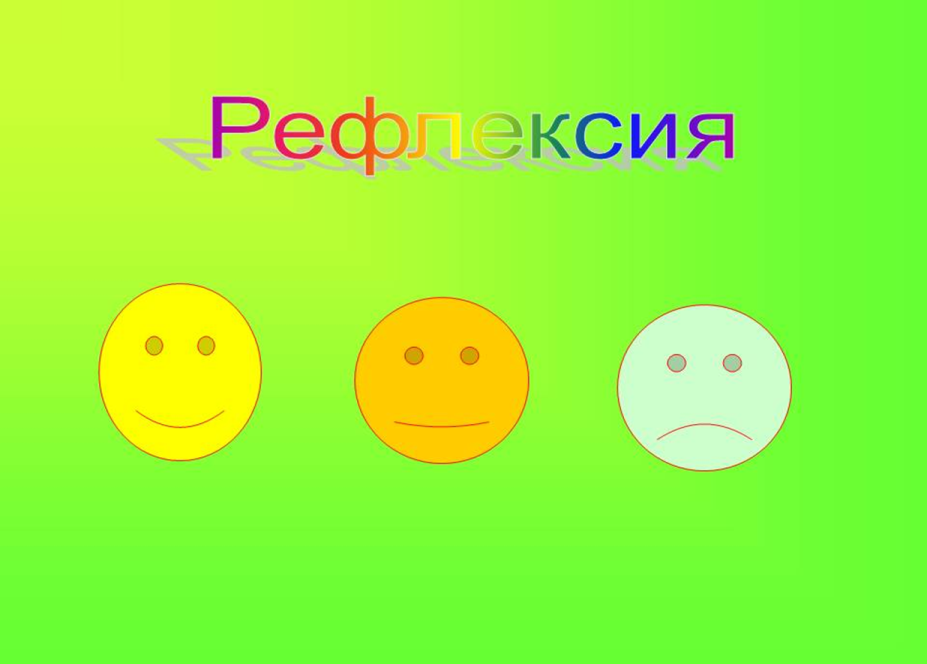 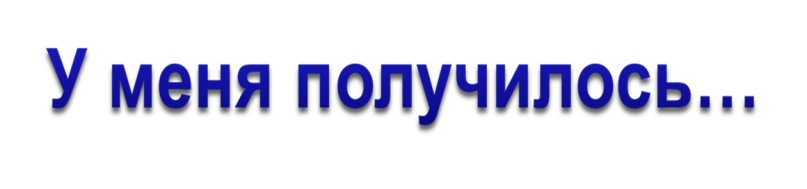 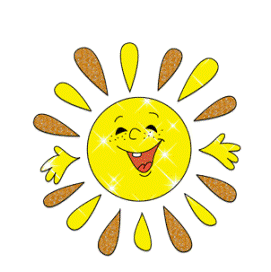 Молодцы !